Phonics
Thursday
Today we are learning how to read and write the tricky word ‘some’
Revisit    teach    practise   apply
We are going to practise our phonics to make us good readers and writers!
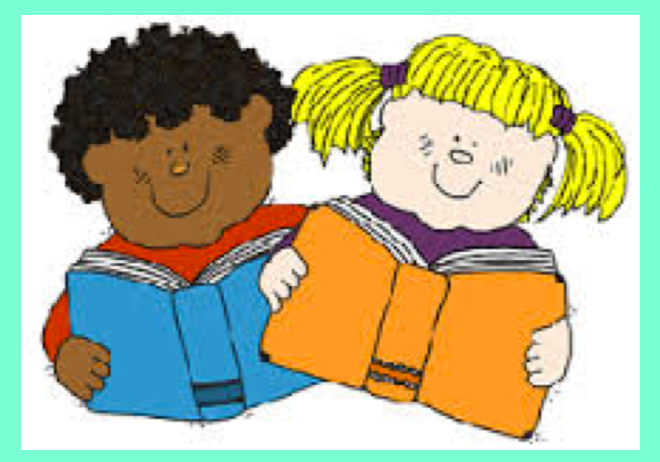 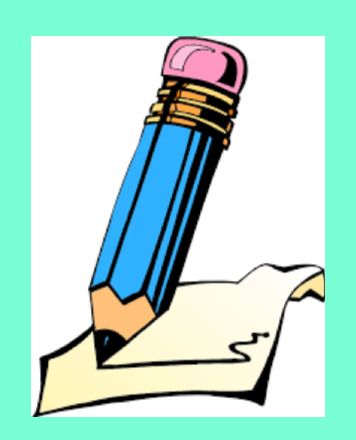 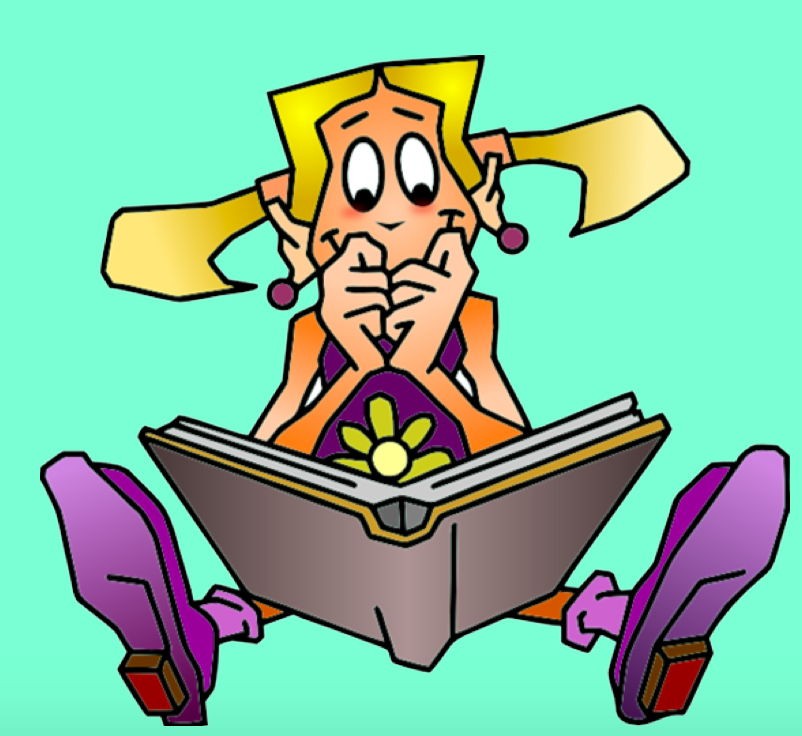 REVISIT
Can you sing the alphabet?
Alphabet
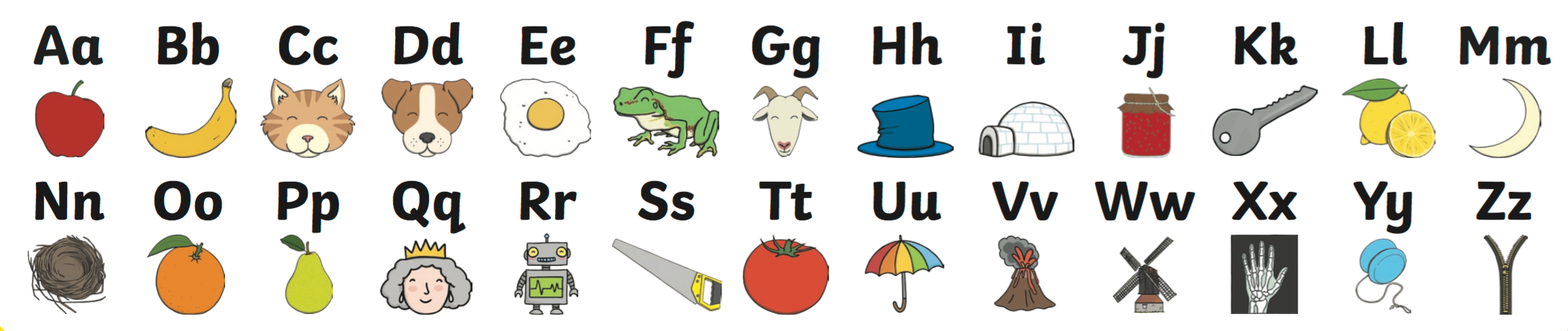 Can you use your grown up letter names by spotting and saying the letters?
REVISIT
Say the sound and do the action!
Sounds
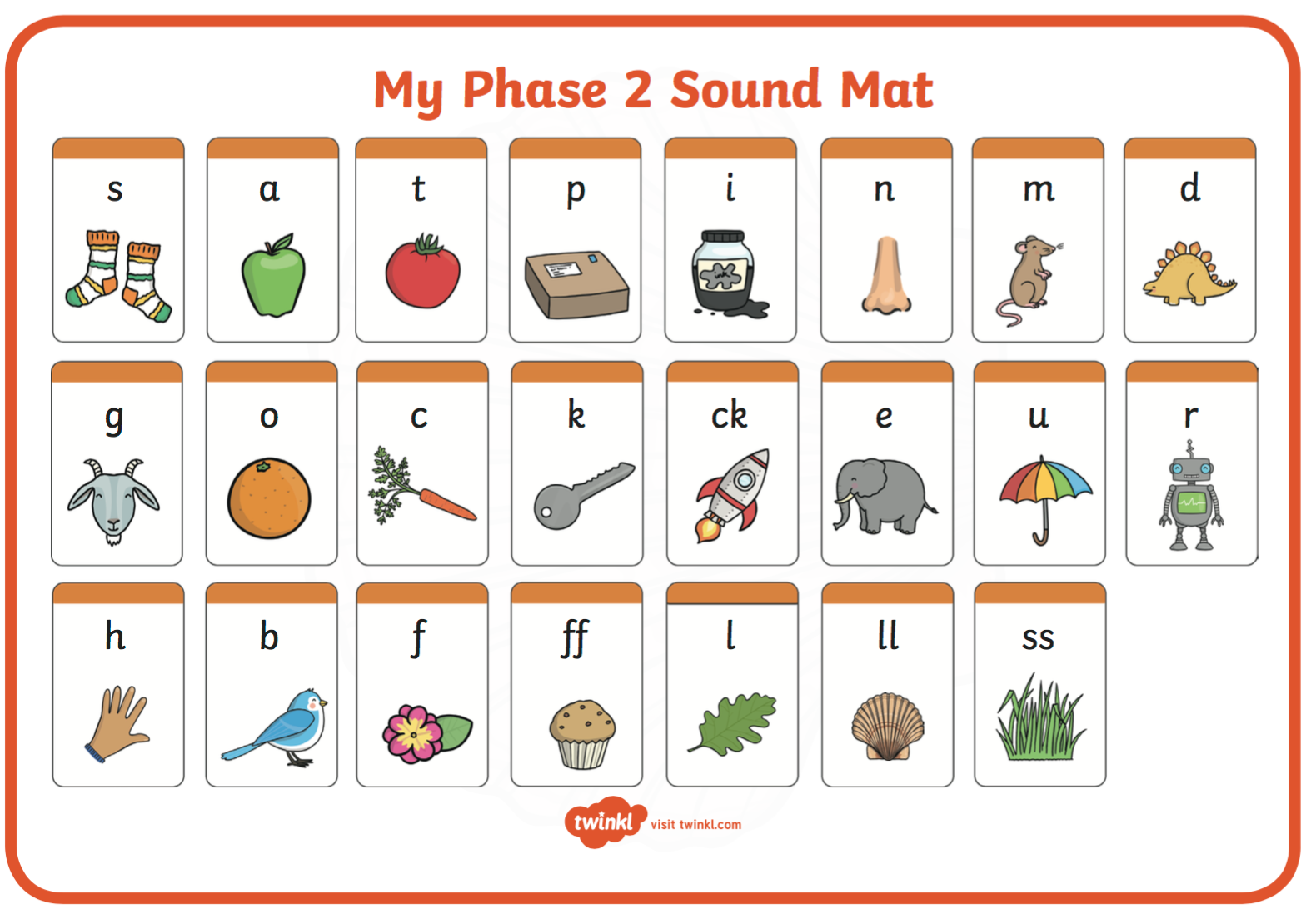 REVISIT
Say the sound and do the action!
Sounds
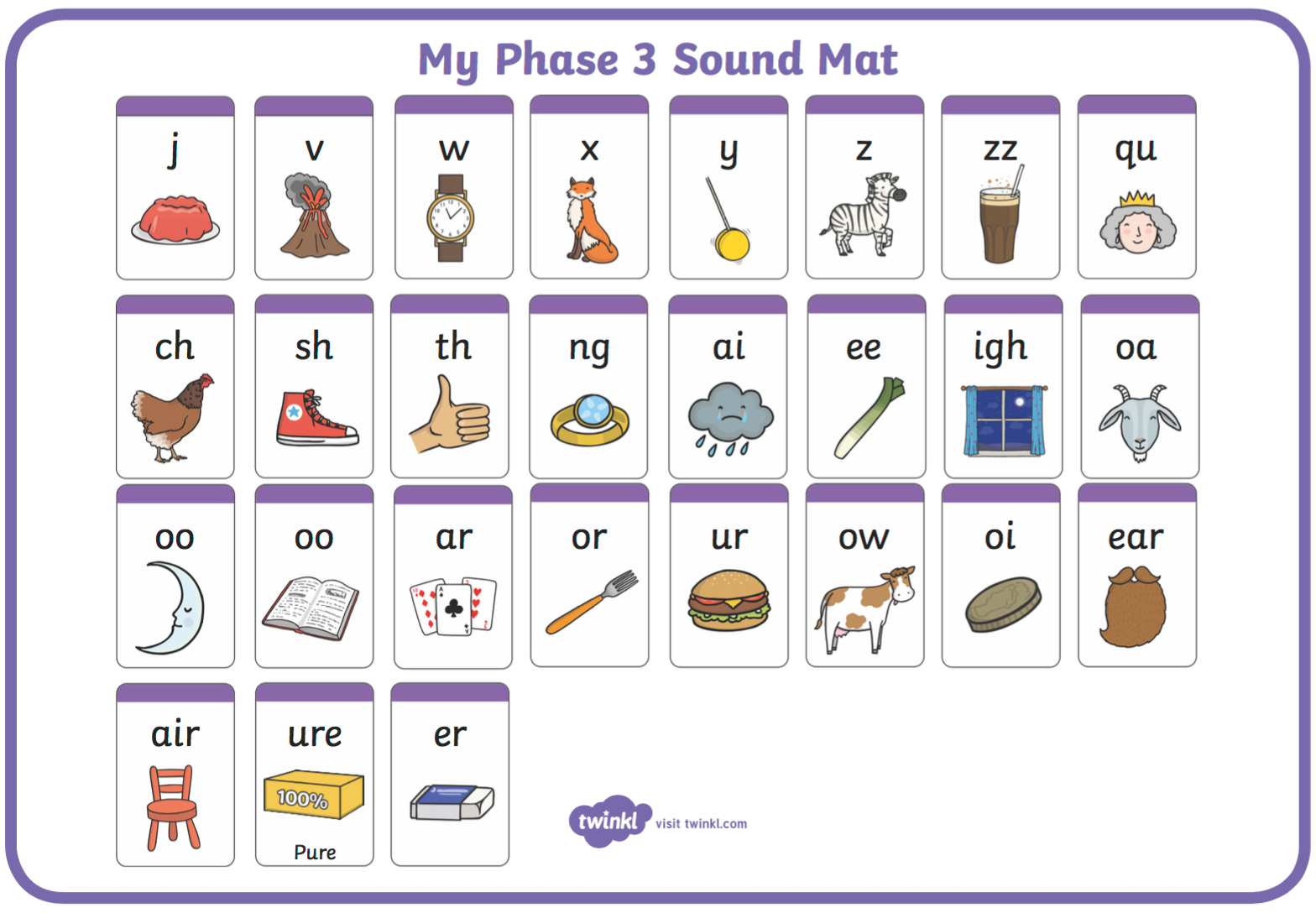 REVISIT
Choose 5 words to practise reading!
High Frequency Words
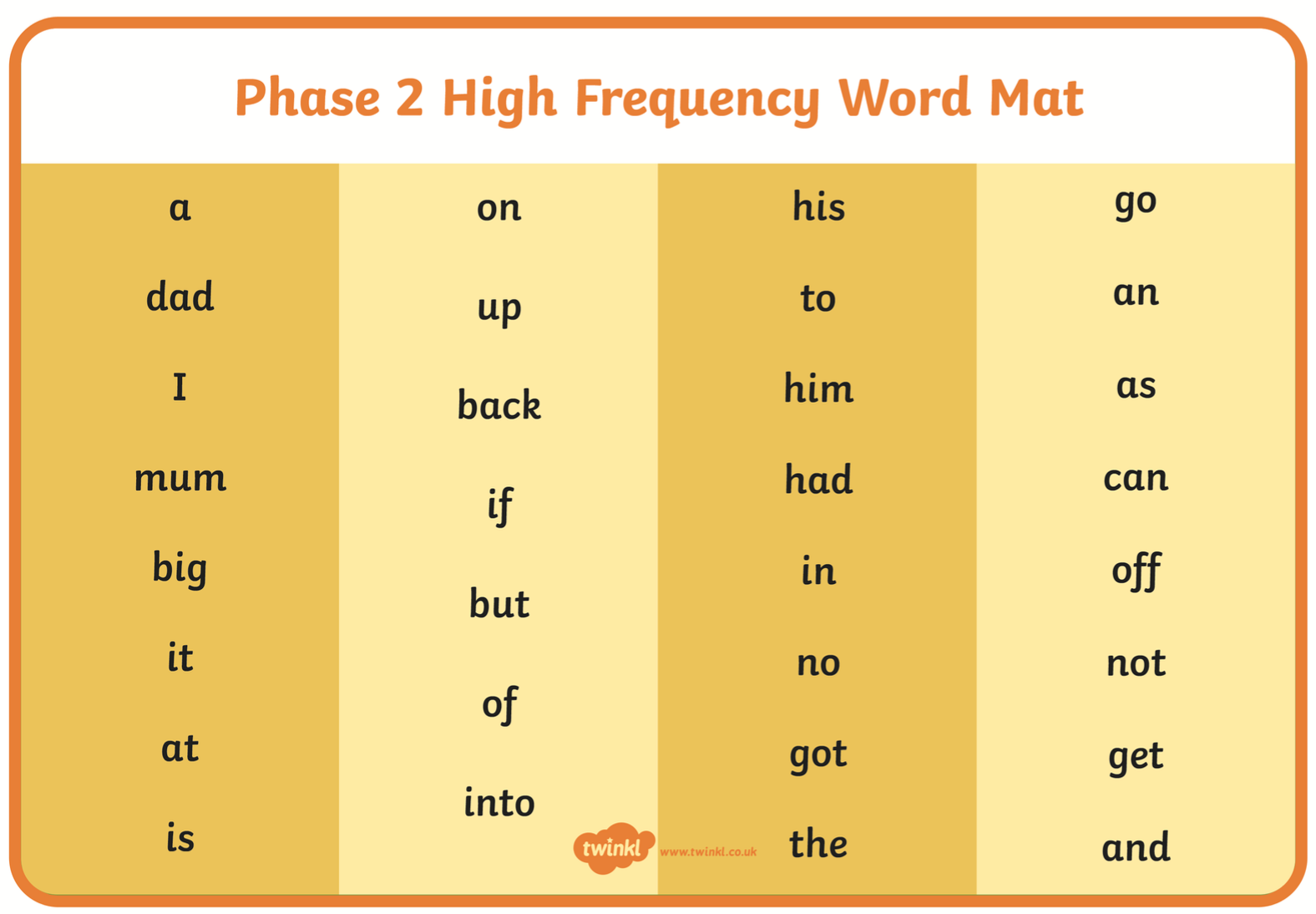 REVISIT
Choose 5 words to practise reading!
High Frequency Words
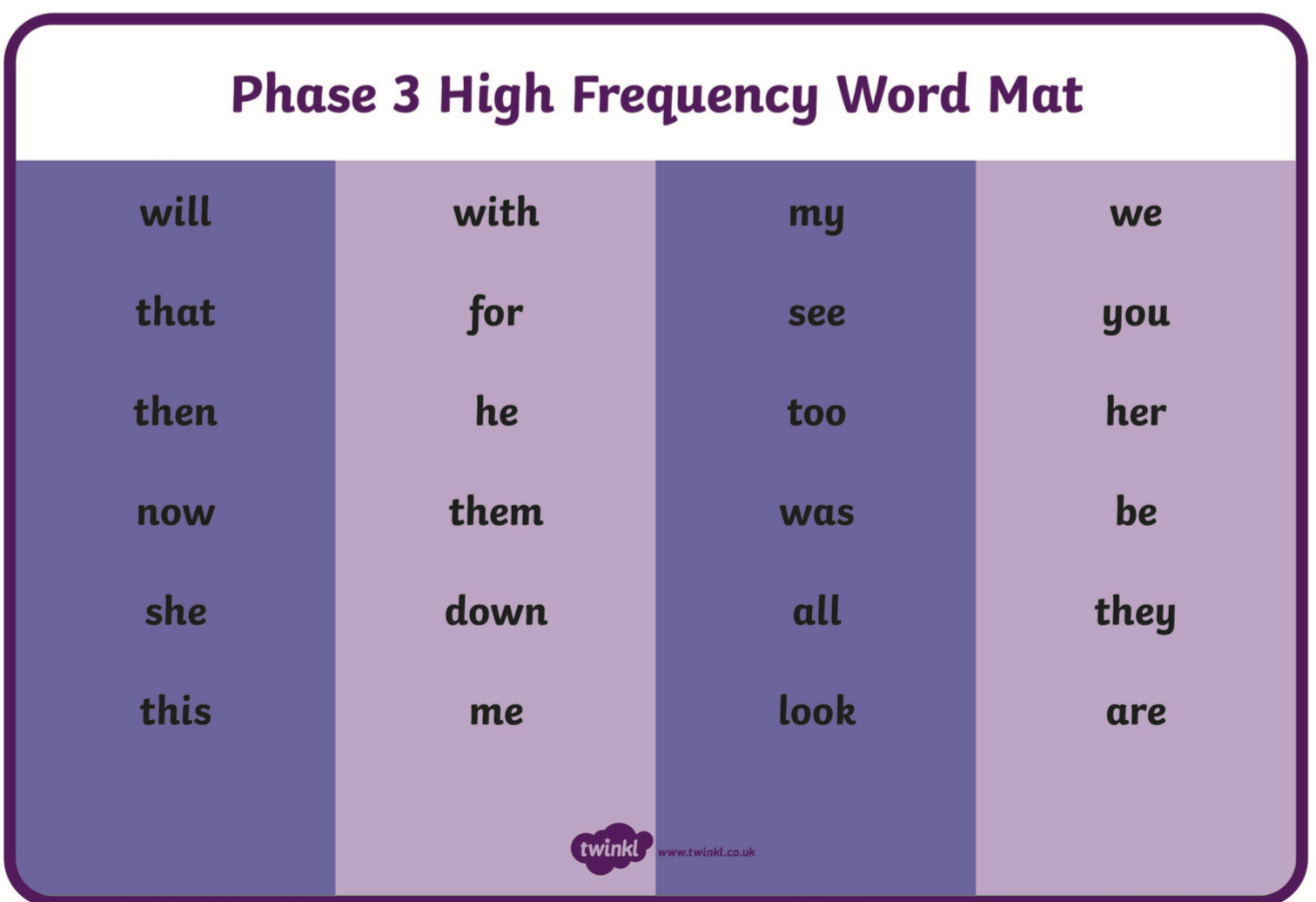 REVISIT
Tricky Words!
Warm yourselves up with your tricky words by watching the following YouTube clip – it’s a catchy song about the phase 3 tricky words.

 https://www.youtube.com/watch?v=R087lYrRpgY 

Now let’s try learning some phase 4 tricky words!  Watch the following YouTube clip – it’s a catchy song about some of the phase 4 tricky words.

https://www.youtube.com/watch?v=3NOzgR1ANc4
Teach
The letters ‘s’, ‘o’, ‘m’ and ‘e’ are making the tricky word some.
You can hear the s sound at the beginning of the word and the m sound.  The o is making the u sound.  You cannot hear the e sound at the end.
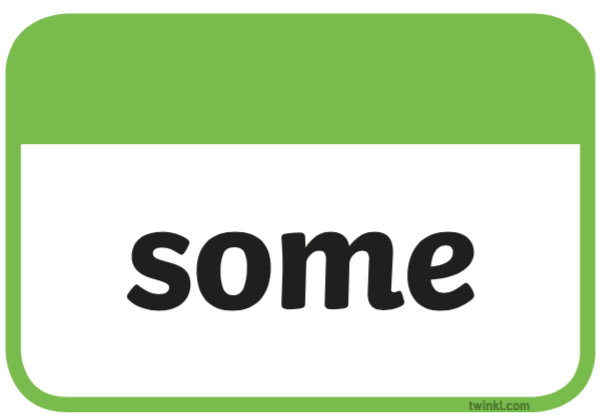 The ‘o’ and ‘e’ are the tricky parts of the word.
Today, we are learning the tricky word ‘some’.

Some      some
Practise - reading
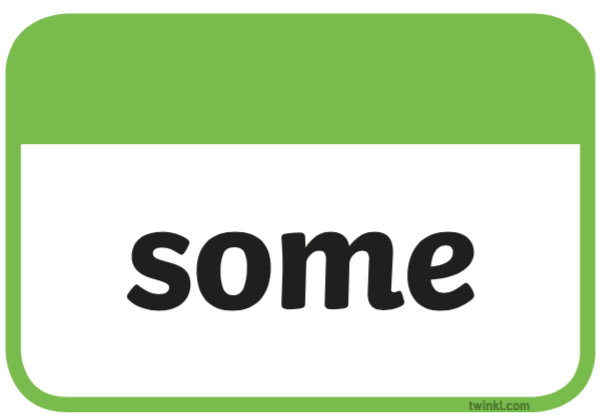 Can you spot the tricky word ‘some’ in the sentence and question below?  Remember, we circle our tricky words as a warning not to fully sound them out.
Some  of  the  cats  are  on   the chair.
Can  I   have  some  crisps   please?
Practise - Writing
Remember the start point of the letter so that you can form it correctly
Can you practise writing the tricky word 
‘some’?
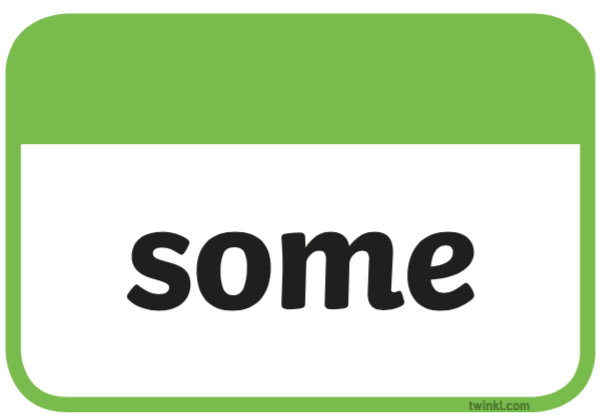 You can choose how you write it – pens and paper, chalks outside, whiteboard, pencils etc.